AMU TIME
MAY                         2015
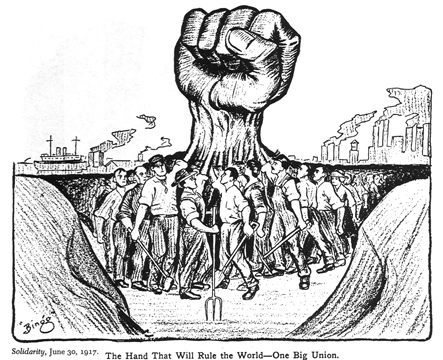 Warm-UP
Read and Review
AMU Updates
Union Budget Info Sheet
[Speaker Notes: Klanfer  discuss all documents they grabbed]
School Site Autonomy
31.3 
Important Contract Language:

“Green Dot is committed to a school environment where teacher and counselor talents will be supported and utilized to their fullest potential. Unit members will have the opportunity to participate in shared decision-making on curricular and extra-curricular issues. Unit members shall have representation on school committees; however, the exact composition and authority of these bodies may differ. Committee members shall be selected by site unit members for all site committees. All requirements, processes and expectations of all committee members and/or leadership positions (non-administrative) shall be communicated to all members. Each site shall determine the requirements, processes and expectations for committee members and/or leadership positions.”
[Speaker Notes: KLANFER
how teachers are disenfranchised by the structure and policy of these committees

UPDATES FROM TODAY
LEADRESHIP POSITIONs
HAMMER OUT ROLES AND RESPONSIBILITIES FOR LEADERSHIP ALL LEADERSHIP POSITIONS @ LOCKE WE VOTE]
Agenda
[Speaker Notes: Hana]
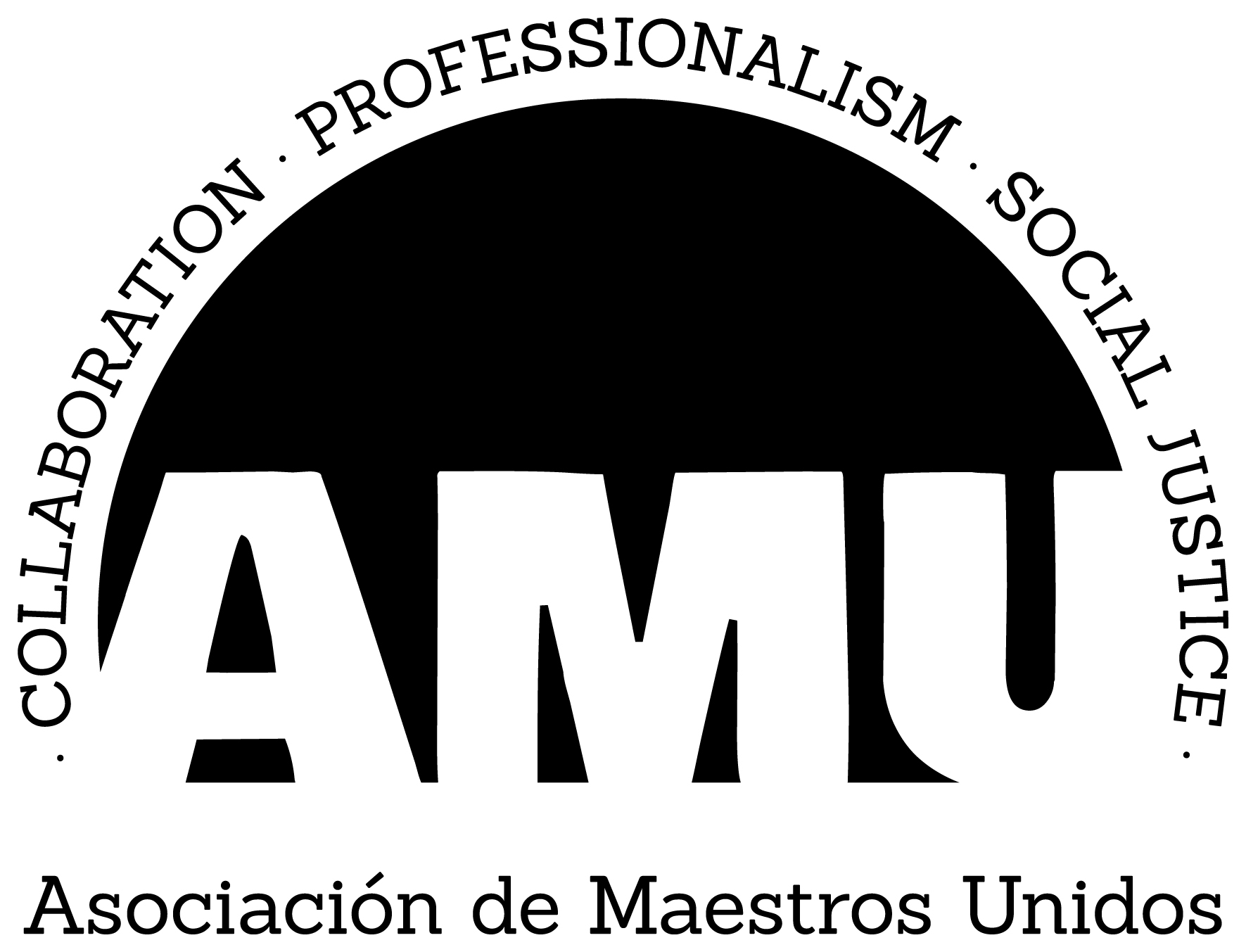 Alliance Guest: An injury to one is an injury to all!
Teachers Elana Goldbaum and Asharg Molla from The Alliance came to speak to the site rep council about some of the challenges they have faced working for The Alliance and their reasons for wanting to unionize.

Alliance officials have worked to block organizing efforts of its teachers. 

AMU is committed to supporting their efforts to organize and will be sending a letter of support

You can learn more about Alliance Educators United here:  http://www.allianceeducators.com/
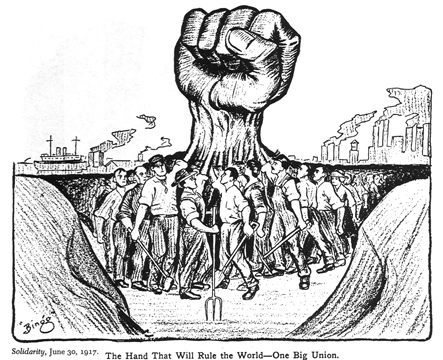 [Speaker Notes: Dawn..mention the difficulty they experience as non union workers..merit based pay etc]
Quick Reminder!EVALUATIONTimelines
[Speaker Notes: Hector]
Evaluation
May 14: Deadline for Formal (in-class) Observation to be completed

May 26: Deadline for Formal, Post Observation Conference and Summative Conference
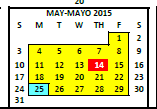 [Speaker Notes: Hector
Mention that there are currently members ho are outside of the timeline]
Development Plans
Purpose 
“The Development Plan is a tool used by the school administrator and unit member to increase the level of assistance for those members struggling in their practice. While the role of the school administrator is to ensure additional resources and coaching is being provided to assist with improvement, it is also the responsibility of the teacher to access and utilize those supports as a way to impact and improve their own development.” 
Development plans may lead to improvement plans. 
Improvement plans may lead to termination
Please let you site rep know if you have been put on a development plan.
[Speaker Notes: Hector
MEMBERS if you know you are going to be put on a development plan INVITE YOUR REPS…also if you do not agree with development plan write a letter of disagreement and grieve! There are strict timelines to get this done]
Union Dues
May 2015
[Speaker Notes: QUON
In the PPT for site reps to give to sites on the dues increase…why don’t we toot our horn?
Motivate the need for a dues increase by explaining what the money has been used for…they should include:
 
Support for UTLA contract fight…and how their pay raise and rejection of evaluation system will help us!
Conferences to strengthen the union—organizing, charter networking.
Support to GD teachers in fighting and WINNING grievances (give a few examples- most teachers do not know of them at all- Leadership, Locke)
What Salina does with her hours to support teachers at local sites, visits, …and also
What CTA assists with….
 
 
You get the picture…Let’s make it a union-strengthening event and not a handle for anti-union members in our ranks and management to denigrate the union. This complements our one-on-one meetings.
 
Thanks for inviting the alliance teachers Salina—it was inspiring AND we can be organized to really help them win!   A joint social event would be the most effective.]
What are Union Dues?
Regular payments by members to support activities which the union participates. 
All unionized teachers are also members of local, state and national unions.  
AMU is also a part of CTA (California Teachers Association) and NEA (National Educators Association).
Each year, site reps approve a budget (supported by dues) that supports union function.
[Speaker Notes: QUON
Category 1 individuals:
NEA –    $183.00
CTA –     $641.00
AMU–     $170.00 per year

TOTAL - $994.00 or $45.18 for the 22 deductions.]
Did You Know?
Dues allow for our President to be on full-time release.
Dues support our site-reps, executive board and committees (evaluation, benefits, negotiations, grievance, calendar, election).
Dues pay for our website, surveys, president cellphone, AMU domain name, AMU emails. 
Dues pay for support staff from CTA- Penny Upton!!  
Dues allow us to fund our members’ professional growth. Each year, we send at least 20 members to professional developments of their choice.
Dues support member arbitration as needed.
Dues also support our shirts, site lunches and raffles.
Dues are tax deductible!
[Speaker Notes: Quon
Due to lack of funding for the current school year, AMU was unable to sponsor many of the listed events.]
Increasing Union Dues
Periodically, dues must increase to reflect:
1. Growing Membership
2. Union needs
3. Inflation and salary changes
4. Sustainability and securing future success
As AMU continues to grow, we must increase our dues to secure our present and our future.
We have not raised dues since 2011                 ($50 increase/year).
The proposed increase is only going towards AMU.
[Speaker Notes: Quon]
Current Dues by District:
Our dues have been extremely low compared to other local districts.
[Speaker Notes: Quon----this slide is important]
Proposed Increase
$3.00 increase per check
$10.73 per check total     (previously at $7.73 a check)
$66.00 increase per year
$236 total dues per academic year
[Speaker Notes: QUON
*22 payments per year
*$3 increase per check for $10.73 total]
Why this Increase Matters:
Offering a competitive stipend allows for more recruitment and stronger representation.
A functioning union helps protect teachers, counselors and students: class sizes, cases loads, etc.
Supports president regardless of placement on salary scale.
Ultimately, to protect teachers and counselors. Today, tomorrow and forever more.
[Speaker Notes: Quon
If we are able to pay our committees a competitive stipend, more candidates are likely to apply and be active in the union and committees. This year, because of cut backs, teachers and counselors lost representation.]
Why this Increase Matters:
Continued funding for our President, committees, site-reps and members.
The ability to create new committees as needed.
Intentional and planned savings for our future.
[Speaker Notes: Quon]
Next steps
Site reps will vote on the proposed dues increase at the June 1st Site Rep Meeting.
[Speaker Notes: QUON]
Vote via Survey Monkey Link
Bargaining Update
If you shared your personal email with the bargaining team you should have received an update via email from Elizabeth Ruff before the start of spring break.
[Speaker Notes: Nicole]
Article XXI - Evaluation
[Speaker Notes: Nicole]
Evaluation Survey Data
[Speaker Notes: Nicole]
Survey Data
A total of 341 teachers responded to the survey

79 teachers voted twice

If a teacher voted twice, only their most recent response was counted
[Speaker Notes: Nicole]
Stick with Classic or Move to Option A/B?
74% (252) teachers said they wanted to stay with the Current Classic 

26% (89) teachers said they wanted to move to Option A or B 

6 blanks
[Speaker Notes: Nicole]
After reviewing the details of Option A and Option B, which would you prefer to implement?
Of the 252 members who want to stick with Current Classic

175 (69%) of them voted to abstain from answering this question 
31 (12%) voted for Option A 
41 (16%) voted for Option B
[Speaker Notes: Nicole]
Article XXI - Evaluation
The issue is the current teacher evaluation system.

AMU and GDPS reviewed the survey data from the evaluation survey.

Based on the data, it was clear that members had significant concerns about moving from the classic model to option A or option B.

GDPS presented AMU with "option C" that was designed to address the concerns that members voiced in the evaluation survey.

No agreement was reached to make
[Speaker Notes: Miguel---mention that this is why having our union dues increase is important because we need to be able to give stipends to those individuals on the evaluation committee.]
Some reasons for wanting to stay with Current Classic Evaluation System
[Speaker Notes: Miguel
At this point you want to mention that these responses were just a few of many. That locke represents the transformational voice and we would like to collect info from teacher]
Feedback
[Speaker Notes: Miguel type up feedback]
Grievances
[Speaker Notes: Mr. O]
Grievance Committee ReportNancy Wang
Locke B: Teacher evaluation (Level 2 response- basically “we hear your concerns but we are not changing any scores”)
Moving on to Level 3

Animo Pat Brown: teacher received a written warning for refusing to cover during her prep period
Moving on to Level 2
[Speaker Notes: Mr. O]
New Grievances
(Informal) ARB: Formal observation
Not following timeline/changing the meeting times 
Telling teacher that AP classes will not be observed

(Potential) ARB: teaching matrix concern
Experienced teachers are asked to take on 3-4 preps (lack of teacher retention)
Agreed upon matrix is changed over the summer
[Speaker Notes: Mr. O—mention updates from the morning]
“One-on-One”
What is it? 
A face-to-face conversation among union members where each person gets to know more about the other that lasts about 20 minutes
Why are we doing it?
In order to strengthen our union we need to have an aligned mission and values that reflect the ideas and values of our membership

CALENDAR OUR DATES
[Speaker Notes: Miguel…here we are going to break up into academies to sign up]
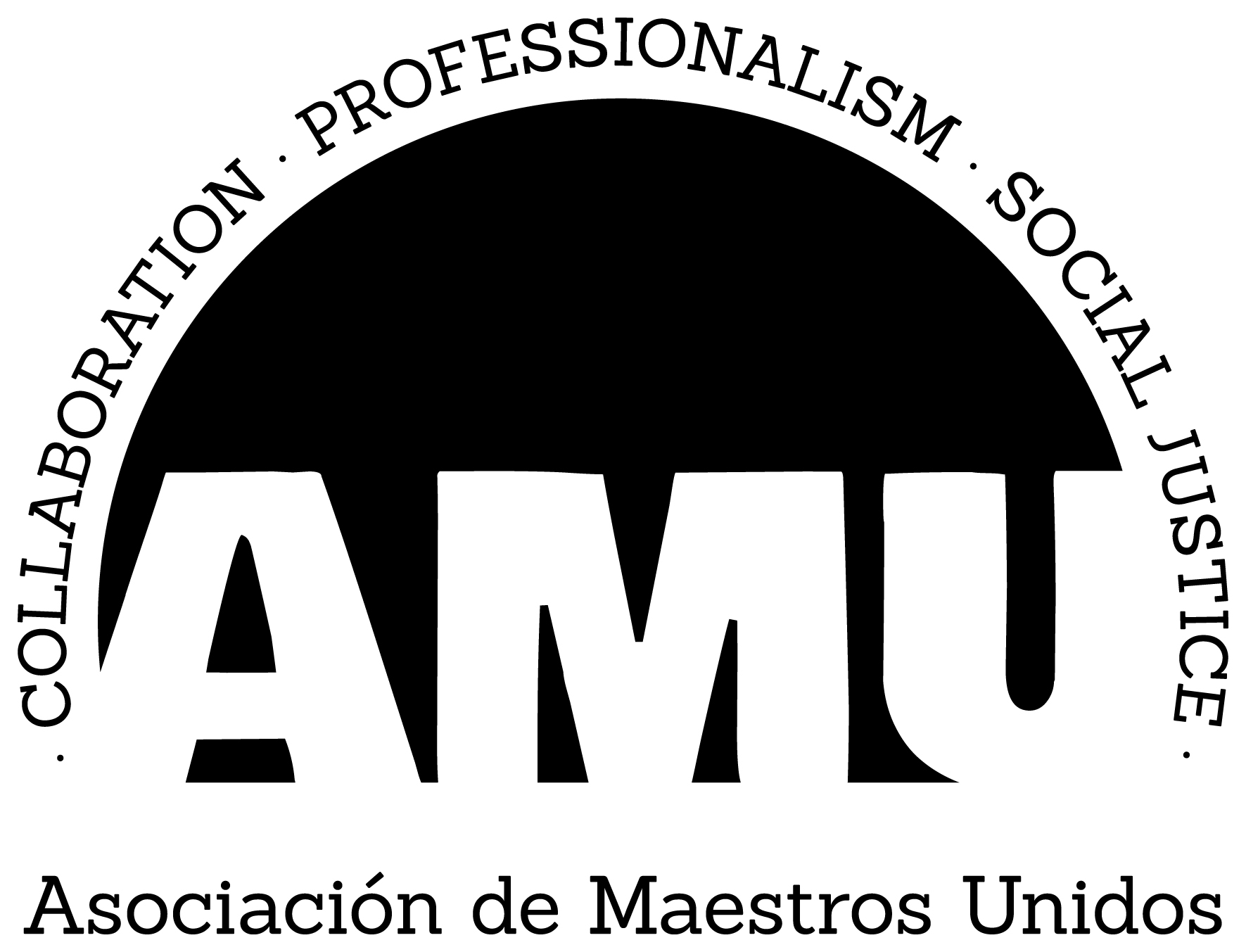 Our School & Union Works Because You Do!
Here are several people that are truly revolutionary when it comes to advocating for OUR union
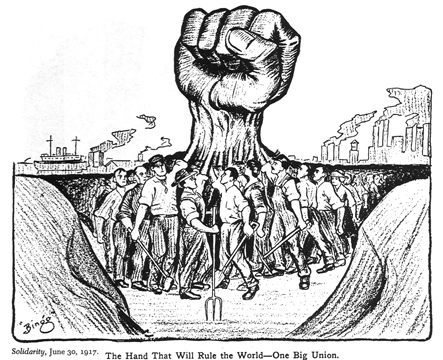 [Speaker Notes: Dawn]
AMU MEMBER
Locke 9th??
!!
[Speaker Notes: Dawn Someone from 9th]
AMU MEMBER
Locke A??
Mr. Avila!!
[Speaker Notes: Someone from a]
AMU MEMBER
Locke B??
Mr. Kennelly!!
[Speaker Notes: Someone from b]
AMU MEMBER
Locke C??
Mr. Contreras!!
[Speaker Notes: Someone from C]